Kwansei Gakuin UniversityIshihara Laboratory
Introduction 
Visiting Professor Peter Murphy
3rd May 2025
Born in England to Irish Parents in Bootle (Liverpool) 1954. Educated in Liverpool: (first from school to go to university).

Leicester University 1972-75 (Geography, Economics, Economic History, Politics, Sociology).

1972. A big exciting year ‘environmentally’ A Blueprint for Survival; UN Stockholm Declaration; the Limits to Growth; UNESCO World Heritage Sites Programme started etc

1975-77 - Nottingham University (Masters Environmental Planning – 9 subject strands). 
Thesis “Multiple deprivation, housing and planning in Nottingham”  Later developed as an Indices of Multiple Deprivation by Brian Jarmen and by Peter Townsend
Personal and Academic Background
Local Government 1975-2000* (5 local authorities) 
Trainee Planner to Chief Planning Officer 
 Chief Executive/Emergency Planning Officer/Parliamentary Returning Officer

Senior Civil Service 2000-2009* (4 Whitehall Departments) 
National Roles:  
Public Policy (Local government/Public service improvement/LAAs);
Local government Intervention in failing authorities; 
Intervention in central government programmes significant danger of failing.  
Regional Role: Director of Government Office for the East Midlands
Academia NTU 2009-2025
Business Development Officer 2009-2011
Principal Lecturer2011- 2016
Professor/ADR/Head of Research/Research Excellence Framework 2021 – 2011-2025

* 1980-2009 Politically Restricted Posts
Working Life in 3 phases.
Teaching and Visitor Lectureships at University and Further Education Colleges since 1978

Membership and national roles in 4 professional bodies plus central government advisory bodies

National Reviews, Tribunals, Parliamentary Select Committees since 1979

Held 20+ Non-Executive Directorships including 3 key Nottinghamshire NHS trusts and a Regional NHS Trust and CEO and NED roles in Private and Charity Sectors
Part time and ancillary activity
Kyoto Agreement and Protocol1997

Nottingham Declaration on Climate Change October 2000 – first Local Authorities to commit to fighting climate change

Nottingham NHS Trusts – 2002 – first NHS Trusts to commit to fighting climate change

NTU and University of Nottingham both early and enthusiastic commitments to Sustainability and SDGs.

As a city/university/community Nottingham has always been committed to SDGs which run through all our research, scholarship and teaching in Nottingham Business School (and NTU)
Informal contributions to ‘environmental movement’
Academic and Research Interets
Visiting Professor Peter Murphy
Applied interdisciplinary research using mixed methods and international comparisons - In summary we look at policy development, service delivery and the accountability and public assurance of public services in 3 areas

Central and Local Government
Health and Social Care 
Emergency Services

But not exclusively…….we will collaborate or look at any part of the public sector 

I also tend to be used across the university as the university’s expert on the public sector
Academic research reflects our practical experiences and interests
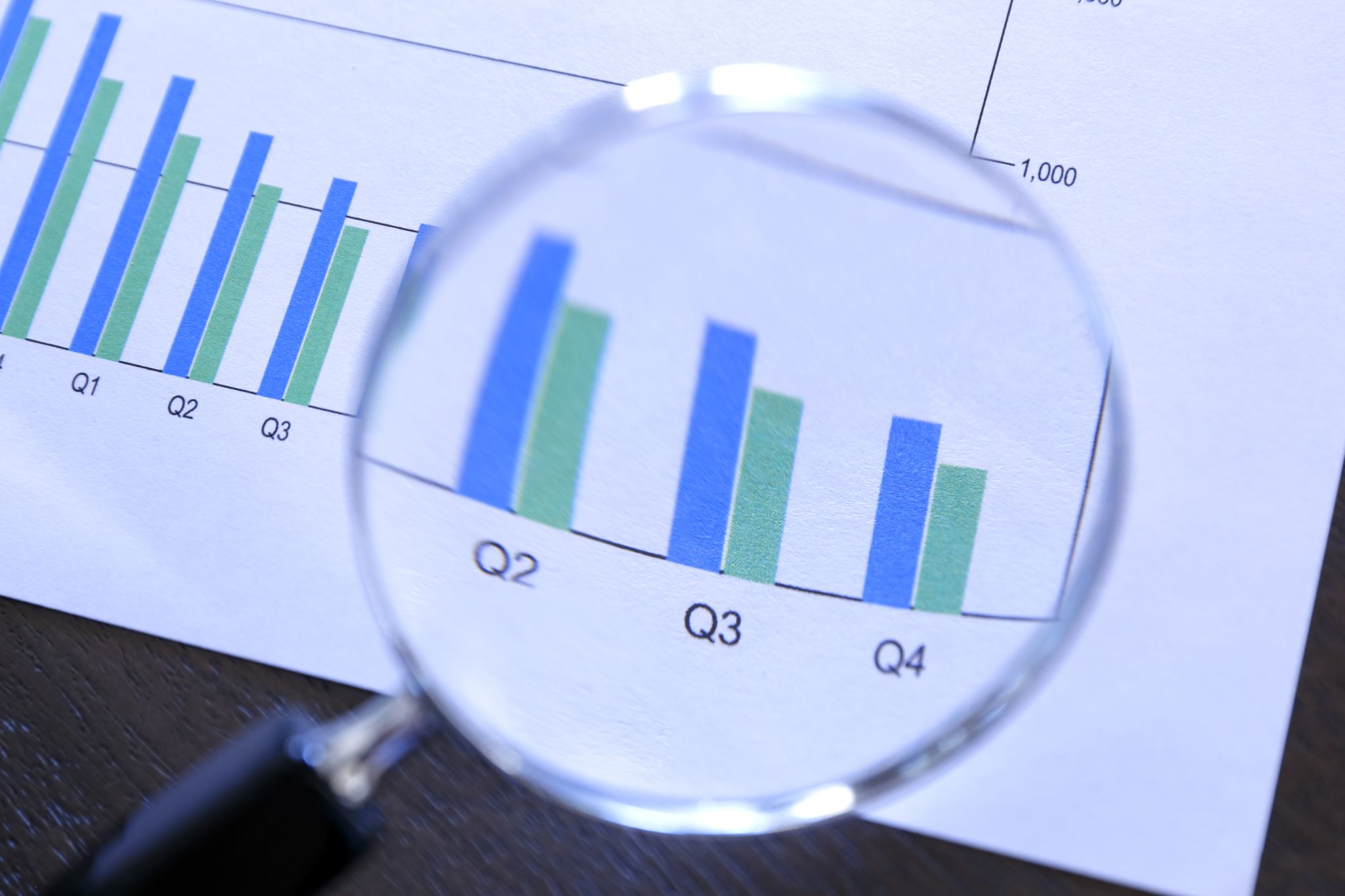 Past and recent projects  Central and Local Government
Post-2010 performance improvement and financial management regimes and frameworks in central and local government after the abolition of the Audit Commission abandonment of CPA and LAAs.

The changing relationships and respective performance of the strategic state and local authorities prior to and throughout the implementation of austerity localism in the UK

The performance of local public service providers and individual public services in England and the devolved nations of the UK.

The quality and performance of the public assurance mechanisms, such as audit, inspection, national benchmarks, government intervention
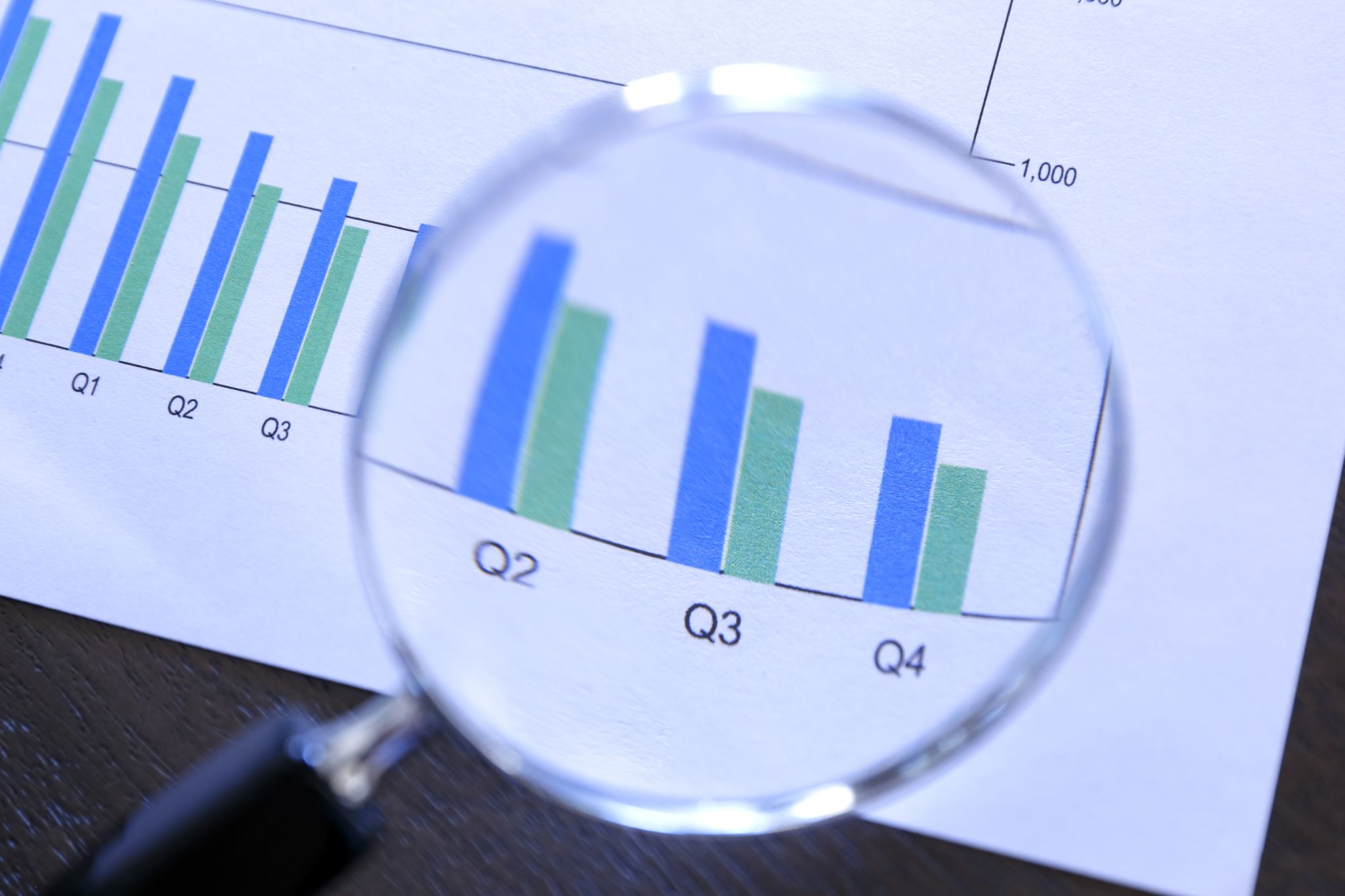 Current and ongoing projects  Central and Local Government(REF2029 Impact Case Study)
LA Financial Support and Local Public Audit regimes are no longer ‘fit for purpose’ and that individual local authorities in financial distress will continue  to rise.
We have provided recommendations in (invited) written evidence to government departments and parliamentary select committees etc that fundamental, systemic, and radical reform is needed of 
The Local Government Financial Support System (including all forms of revenue raising (domestic and business) and expenditure; the government’s distributional mechanisms designed to mitigate excessive inequalities; the regressive local tax base calculated on outdated and iniquitous domestic property values, and 
Local Public Audit System and the Redmond Review as well as the performance management and public assurance arrangements of local authorities. 
The intervention system for local authorities in financial distress or significant service or corporate underperformance.
2015 two of the biggest operational and financial problems were caused by: 

Overcrowding in Accident and Emergency (NUHT Queens Medical Centre in Nottingham)

Delayed Discharges from Acute Hospitals (Fields Mill hospital Mansfield) 

In NUHT our research focused on Generation Z users of services (least efficient users of NHS). Looked at A&E capacity, patient flow, targeting of treatment , and clinical and non-clinical outcomes.  

In Mansfield formed a multi-agency consortium from Health and Local Government to design and evaluate a scheme to reduce delayed discharges. In 3 years the ‘ASSIST’ service; significantly increased savings (to NHS and adult social care), with falling costs and improved patient outcomes and a return on investment ratio of over 650% by 2018 (NICE)
Past and recent projects Health and Social Services The 2021 REF Impact Case Study
Social Care in ageing societies  

The growing international and local dependence on unpaid carers (family, friends and kinship) the role and relationship to formal care but particularly the increasing role of informal care. 

Largely quantitate research using the bi-annual Surveys of Adult Carers In England

Children Missing Education 

Highlighted by COVID-19 and more recently moving asylum seekers and other vulnerable groups to different host communities 

There are limited national reports but no local applied research at the community level.

Working with the CME team at Nottingham City council using detailed data from 2016 to date
Current and ongoing projects Health and Social Services
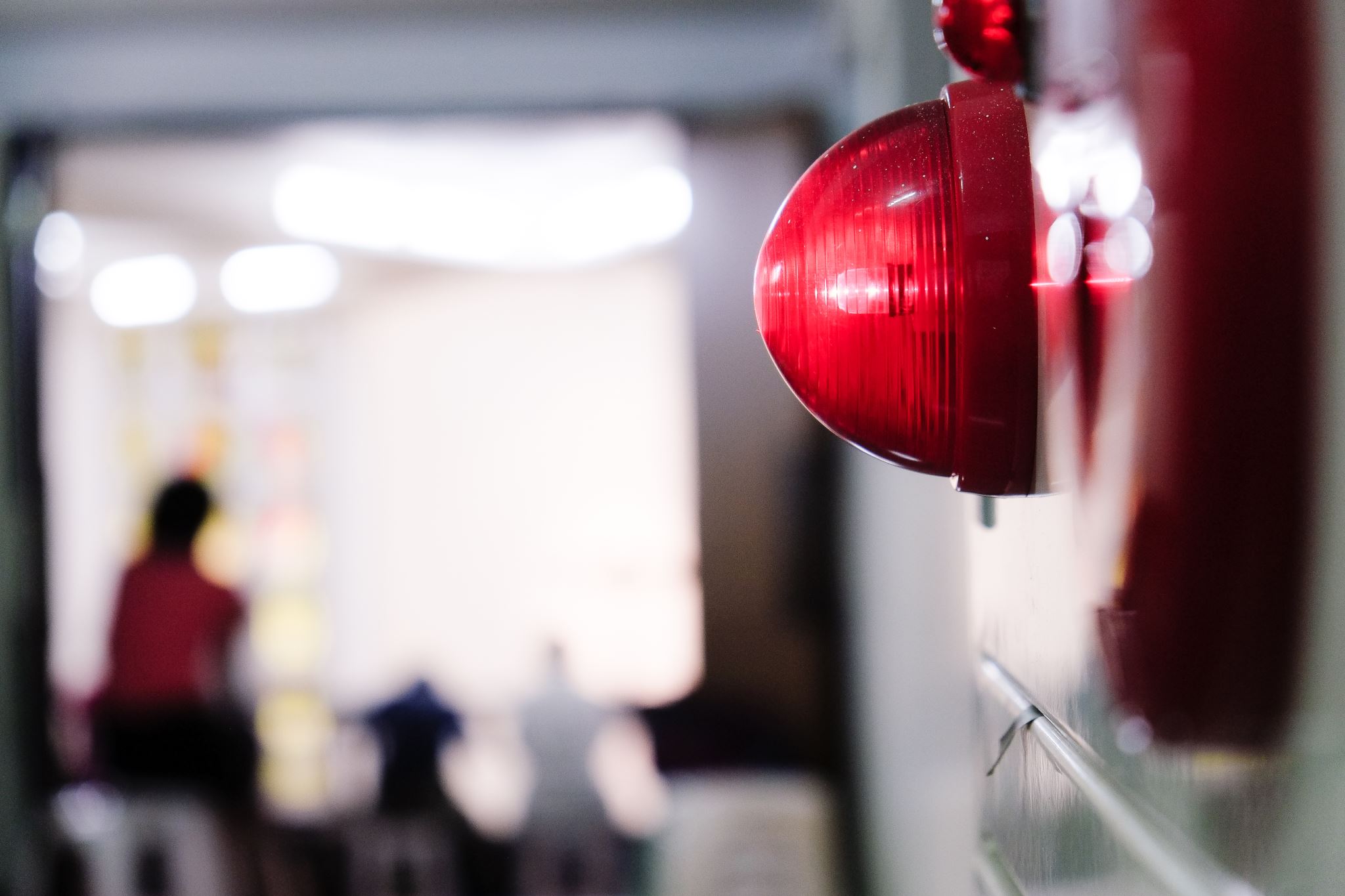 Past and recent projects Emergency Services
There is considerably overlap and cross fertility with our research in central and government (performance and financial management assessment and assurance regimes audit etc).

Principally we look at the three blue light services (Police, Ambulance, Fire and Rescue Services) but also wider the emergency service sector and widespread disasters and emergencies as well as local incidents and the prevention of incidents and the protection of the public.

REF 2014 Impact Case Study looked at the changing nature and distribution of risks that communities face and the resource deployment by FRS. “From business and premises to people and communities”.

The REF 2021 ICS looked at the disastrous 2012 National Framework and the 3 strategic responses in the 2017 Act (new governance arrangements, the re-introduction of an independent external inspection regime and improvements to data and intelligence available at national and local levels.
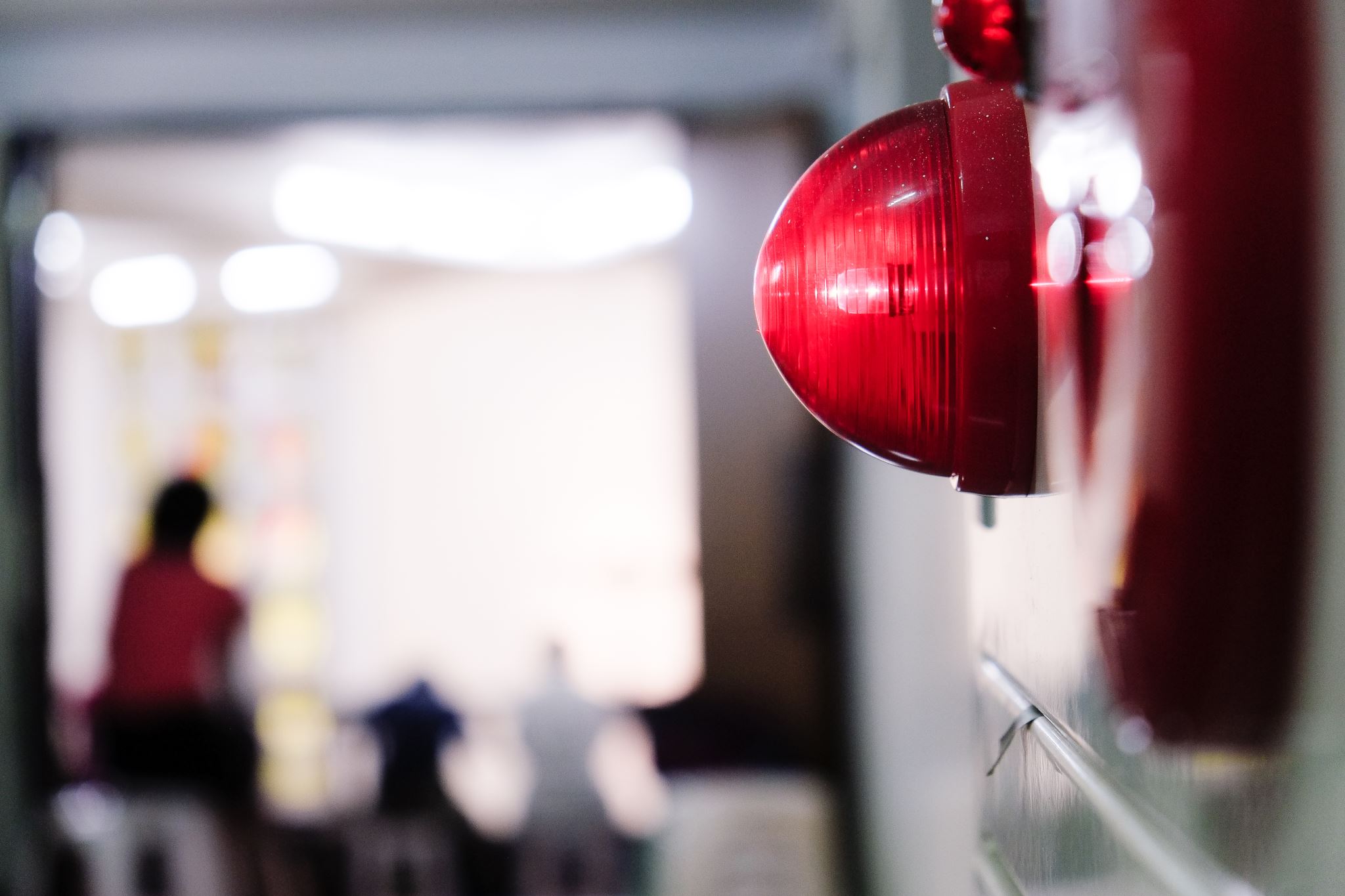 Current and Ongoing projects Emergency Services
We continue with our research focus on the performance and financial management of FRS and the assessment, assurance and funding  regimes they share with local authorities.

The REF 2029 ICS is looking at the inadequacies 3 strategic responses, and strategic omissions in the 2017 Act and the subsequent content and implementation of the 2018 National Framework.

Research on 3 blue light services including wellbeing of staff, extent and efficiency of collaborative working, international comparative research, the strategic and operational landscape of the services

As with our local government work, we have provided recommendations to the Home Office/DCLG to HMICFRS, FSF and NFCC on new national legislation and a new FRS National Framework.
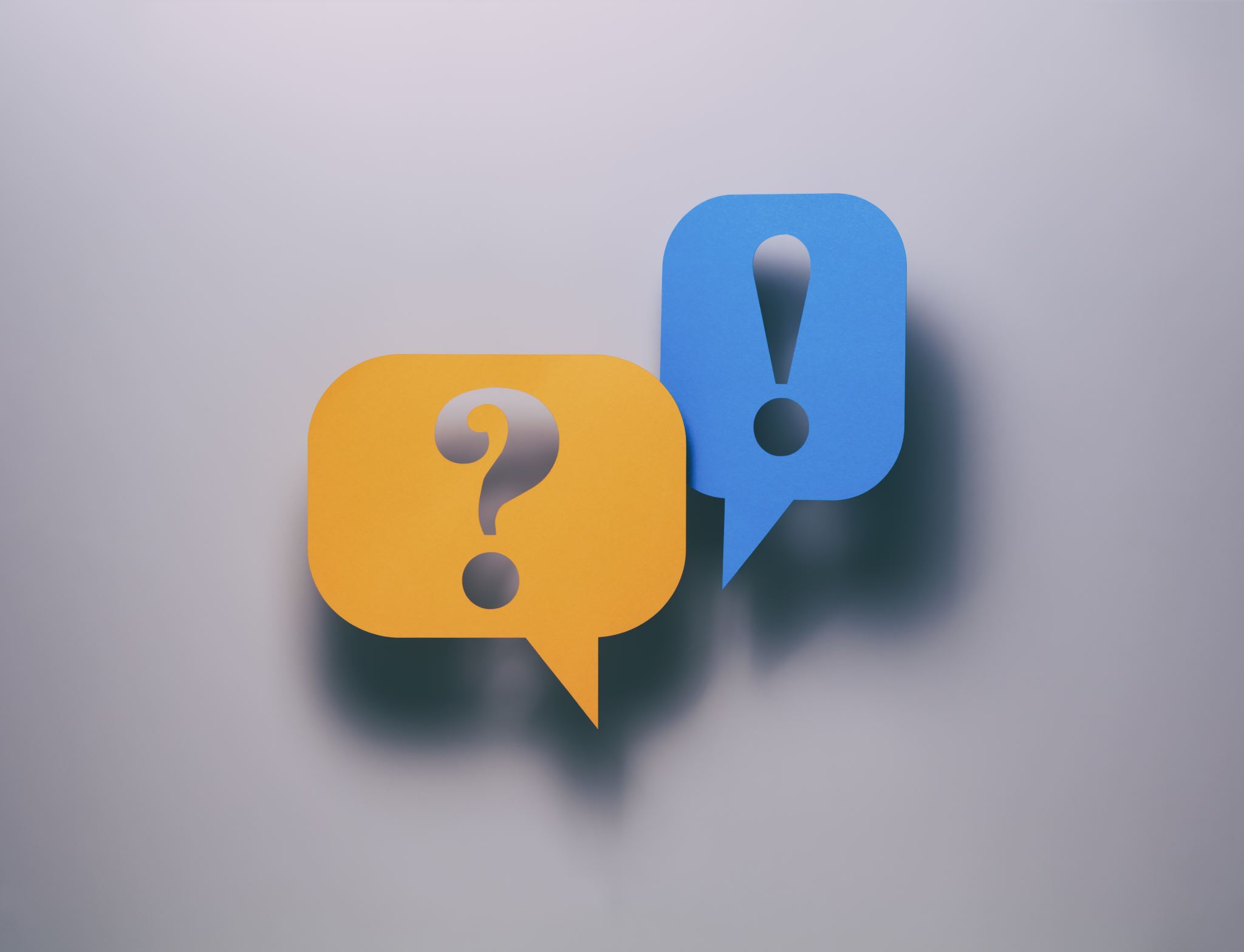 Thank you for listening
Questions?